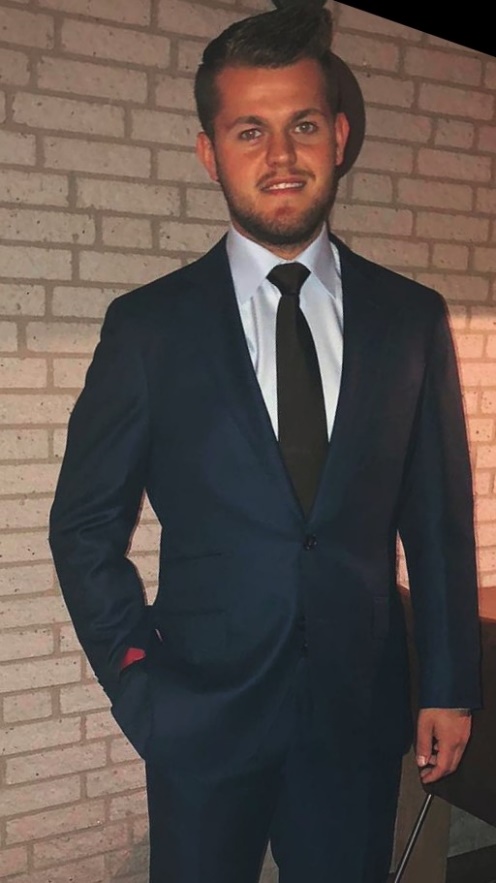 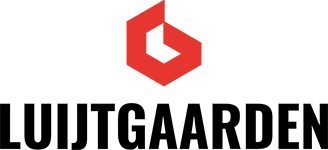 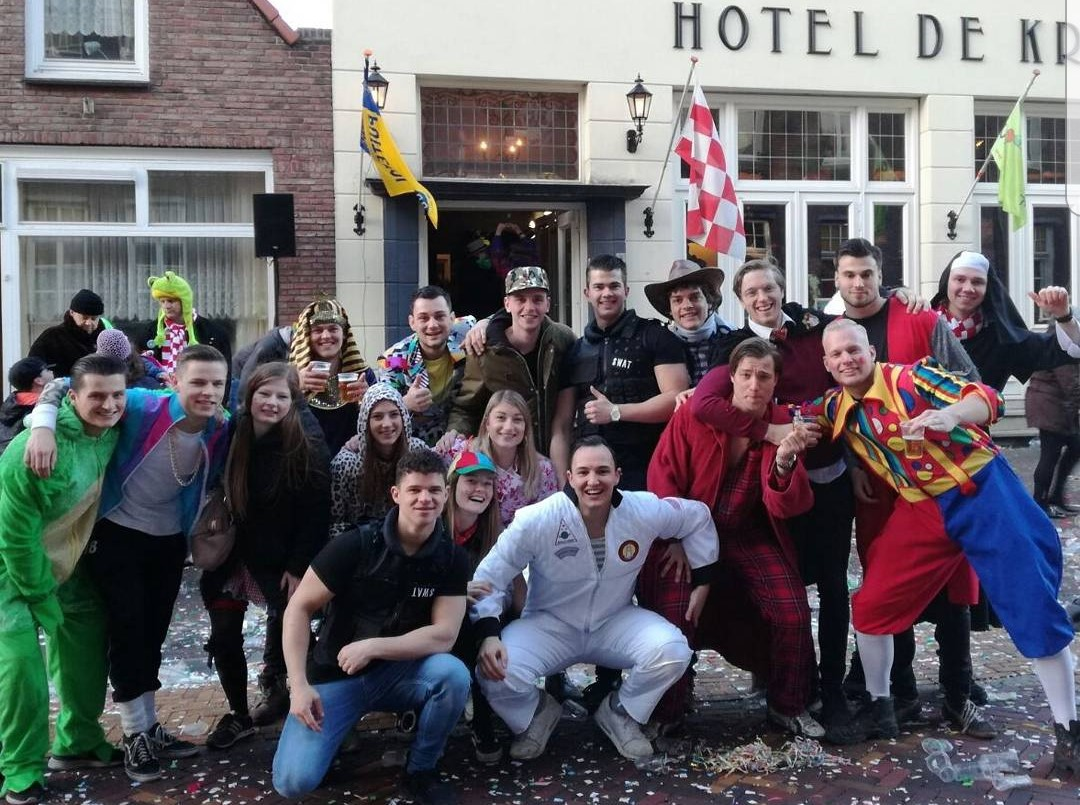 MoodboardYano van de Lindeloof
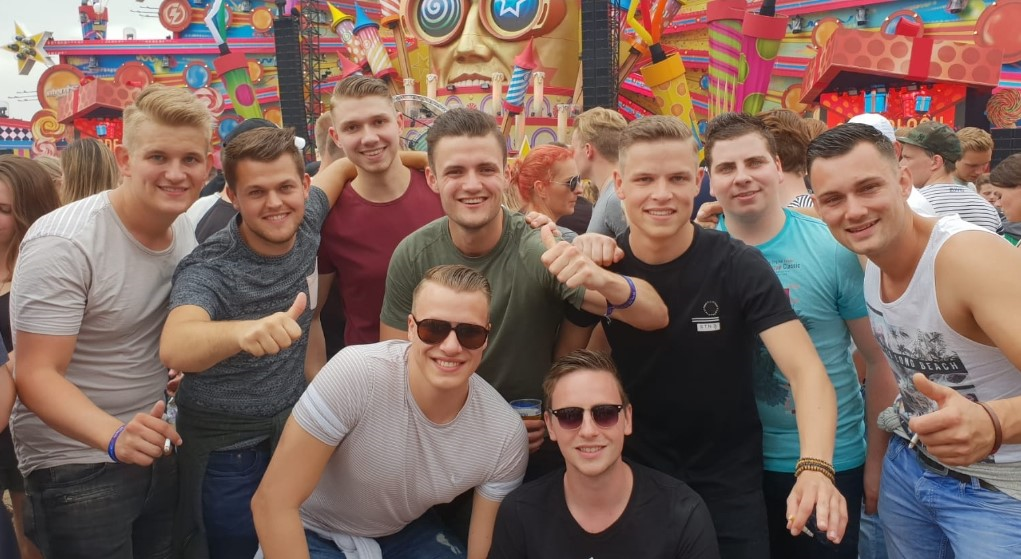 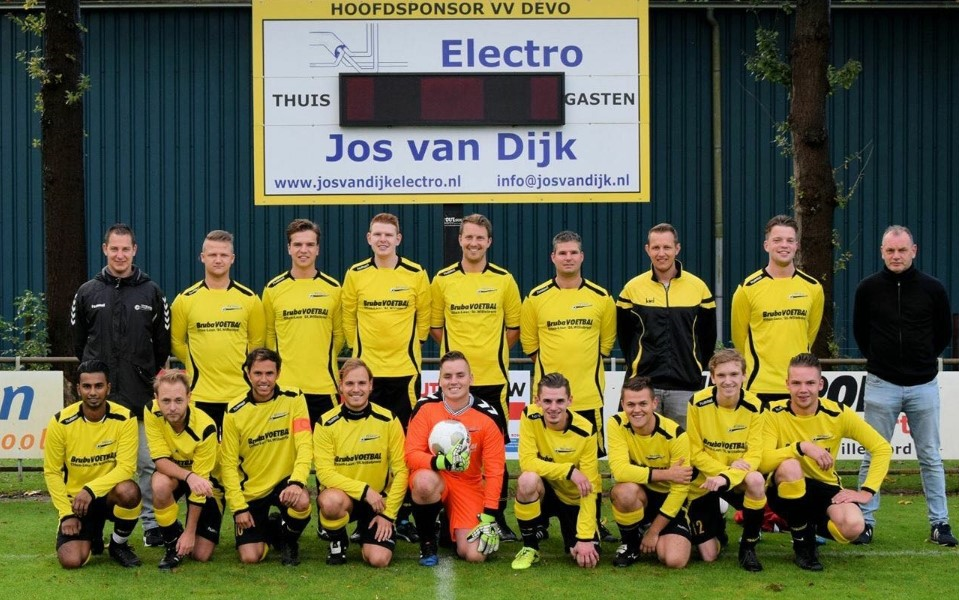